Literal Equations and Formulas
9-30-2015
Definition
Literal Equation – an equation with two or more variables.
You can "rewrite" a literal equation to isolate any one of the variables using inverse (inverse means opposite)operations. 

When you rewrite literal equations, you may have to divide by a variable or variable expression. In this lesson, assume that the variable or variable expression is not equal to zero. Division by zero is not defined.
Solving a Literal Equation
–y    –y
x      = –y + 15
Example: Solving Literal Equations
A.  Solve    x + y = 15 for x.
x + y = 15
Locate x in the equation.
Since y is added to x, subtract y from both sides to undo the addition.
B.  Solve   pq = x for q.
pq = x

pq = x
P       p
q   = x
        p
Locate q in the equation.
Since q is multiplied by p, divide both sides by p to undo the multiplication.
Your Turn:
Solve 5 – b = 2t for t.
5 – b = 2t

5 – b = 2t
   2         2

5- b  = t
Locate t in the equation.
Since t is multiplied by 2, divide both sides by 2 to undo the multiplication.
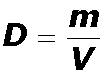 Solve                for V
Your Turn:
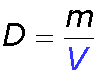 Locate V in the equation.
Since m is divided by V, multiply both sides by V to undo the division.
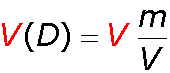 VD = m
Since V is multiplied by D, divide both sides by D to undo the multiplication.
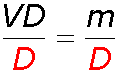 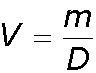 Your Turn: More Practice
Solve for the indicated variable.
1.  		
2. 
3.  2x + 7y = 14 for y 
4.
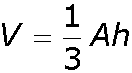 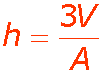 for h
P = R – C for C
C = R – P
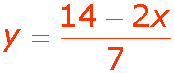 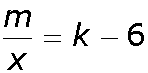 for m
m = x(k – 6 )
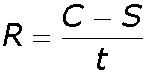 5.
for C
C = Rt + S
Definition
Formula – is an equation that states a rule for a relationship among quantities. 
 A formula is a type of literal equation.
In the formula d = rt, d is isolated. You can "rearrange" a formula to isolate any variable by using inverse operations.
Examples: 
Circumference:  C = 2πr
Area of Triangle:  A = 1/2bh
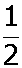 A =    bh
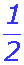 Since bh is multiplied by    , divide both sides by     to undo the multiplication.
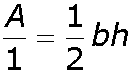 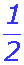 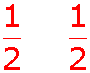 Example: Solving Formulas
The formula for the area of a triangle is A =    bh,
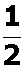 where b is the length of the base, and is the height. Solve for h.
Locate h in the equation.
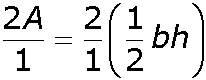 2A = bh
Since h is multiplied by b, divide both sides by b to undo the multiplication.
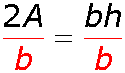 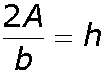 Remember!
Dividing by a fraction is the same as multiplying by the reciprocal.
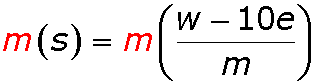 ms = w – 10e
–w    –w
ms – w = –10e
Example: Solving Formulas
The formula for a person’s typing speed is
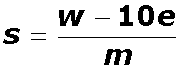 ,where s is speed in words per minute,
w is number of words typed, e is number of errors, and m is number of minutes typing. Solve for e.
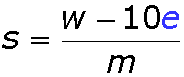 Locate e in the equation.
Since w–10e is divided by m, multiply both sides by m to undo the division.
Since w is added to –10e, subtract w from both sides to undo the addition.
Example: Continued
Since e is multiplied by –10, divide both sides by –10 to undo the multiplication.
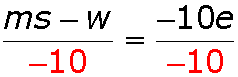 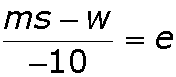 f = i – gt
+ gt       +gt
Your Turn:
The formula for an object’s final velocity is f = i – gt, where i is the object’s initial velocity, g is acceleration due to gravity, and t is time. Solve for i.
f = i – gt
Locate i in the equation.
Since gt is subtracted  from i, add gt to both sides to undo the subtraction.
f + gt = i
Example: Application
The formula C = d gives the circumference of a circle C in terms of diameter d. The circumference of a bowl is 18 inches. What is the bowl's diameter? Leave the symbol  in your answer.
Locate d in the equation.
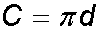 Since d is multiplied by , divide both sides by  to undo the multiplication.
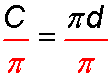 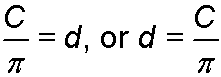 Now use this formula and the information given in the problem.
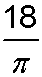 The bowl's diameter is       inches.
Example: Continued
The formula C = d gives the circumference of a circle C in terms of diameter d. The circumference of a bowl is 18 inches. What is the bowl's diameter? Leave the symbol  in your answer.
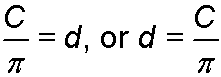 Now use this formula and the information given in the problem.
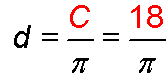 Your Turn:
Solve the formula d = rt for t. Find the time in hours that it would take Ernst Van Dyk to travel 26.2 miles if his average speed was 18 miles per hour.
d = rt
Locate t in the equation.
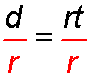 Since t is multiplied by r, divide both sides by r to undo the multiplication.
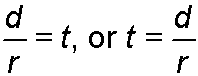 Now use this formula and the information given in the problem.
Van Dyk’s time was about 1.46 hrs.
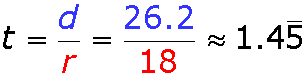 Assignment
Solve for the indicated variable. 
The equation for a linear function is y = mx + b.  Solve the equation for x. 
The formula to find the area of a circle is A = (pi)r2
Solve the following for w: 2w – 4 = k + 2
Solve the following for x: 6x + 3 = 4z
Solve the following for v: 5(2m + 1) = 3v + 4m